Весны звенят колокола!
Дипломанты
Иллюстрация
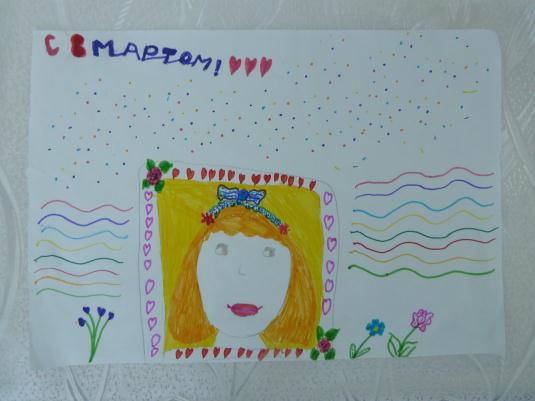 Киреева Снежана
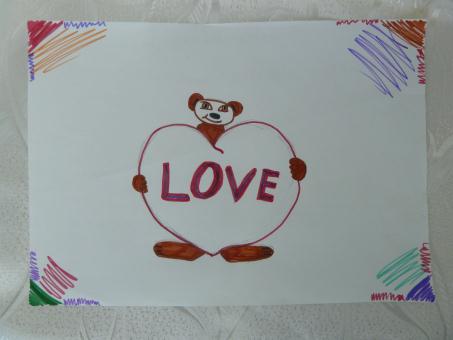 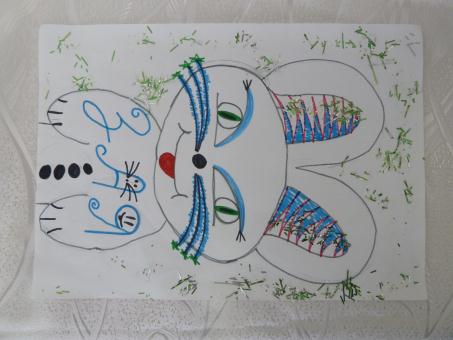 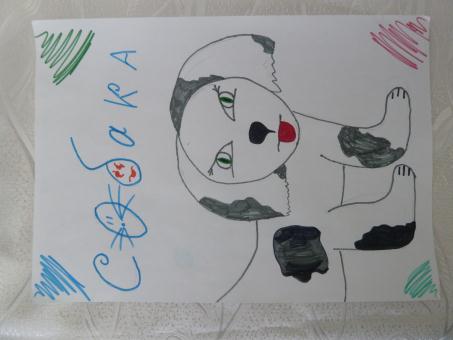 Скуридина Анастасия
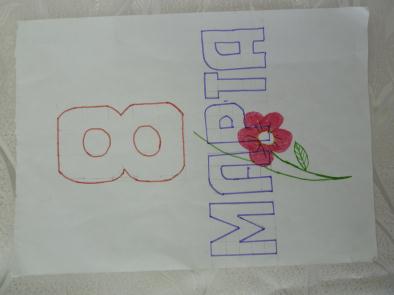 Гордеева Яна
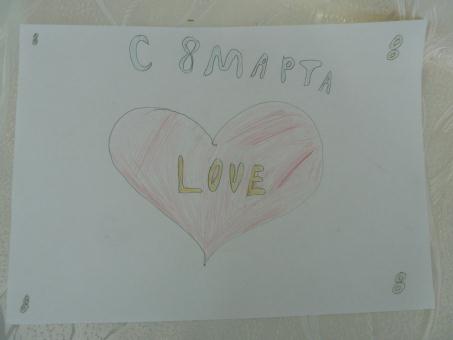 Коробецкая Анастасия
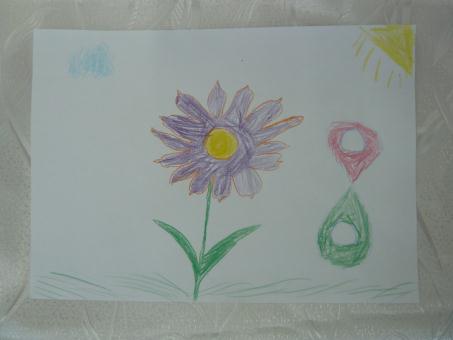 Огнев Антон
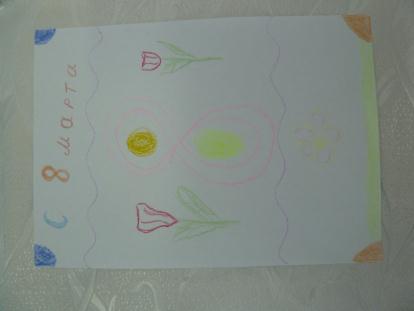 Пыхов Александр
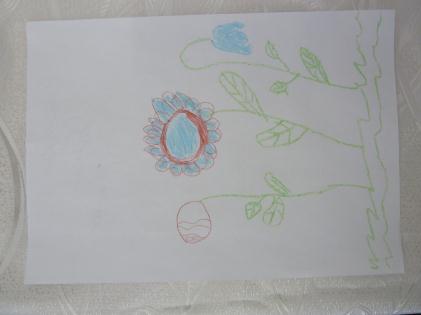 Сироткин Евгений
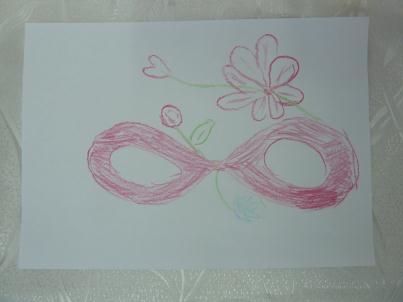 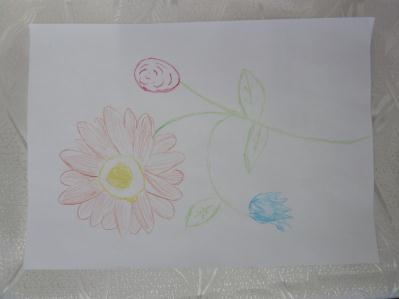 Ульянов Данила
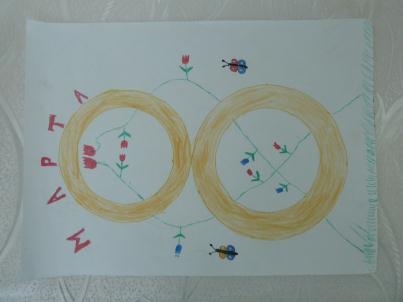 Язев Илья